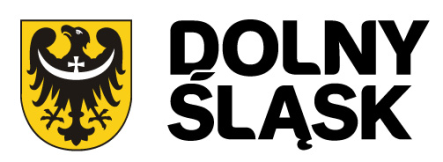 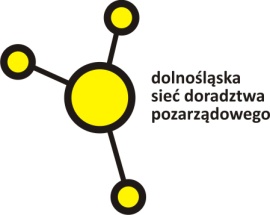 Spotkanie rozpoczynające pracę
Dolnośląskiej Sieci Doradztwa Pozarządowego w 2017r.

Pracownia Projektów Międzykulturowych ZAJEZDNIA
16 marca 2017 r.



Agata Bulicz
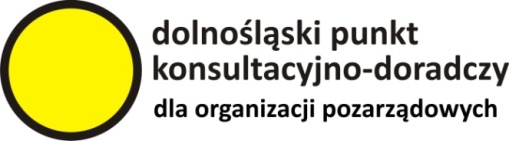 Realizator projektu:
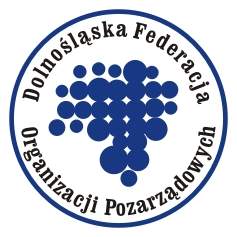 Zadanie dofinansowano ze środków budżetu Samorządu Województwa Dolnośląskiego
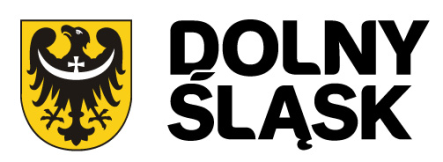 Program spotkania:
I część (10:00 – 11:30)

Co słychać?
Zabranie głosu przez Dyrektor Wydziału Współpracy z Organizacjami Pozarządowymi UMWD
Założenia projektowe 2017 (zadania, organizacja pracy DPKD, promocja, wskaźniki)
Pytania i dyskusja

11.30 – 11.45 przerwa kawowa
II część (11:45 – 14.00) 
Nasze priorytety działania na 2017 rok
Pomysły na spotkanie sieciujące

14.00 – 14.30 obiad

14.30 – 15.00 sprawy organizacyjne z DFOP, Targi NGO – rekomendowana lokalizacja

15:00 Koniec
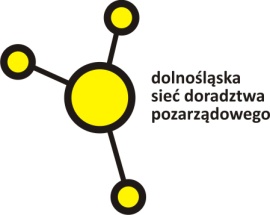 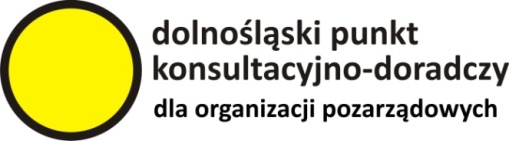 Realizator projektu:
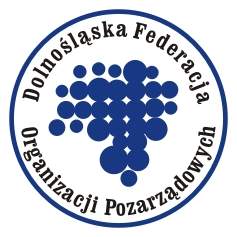 Zadanie dofinansowano ze środków budżetu Samorządu Województwa Dolnośląskiego
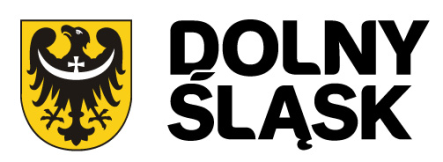 Co słychać?
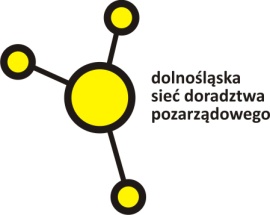 Okrągłe 
Kanciaste 
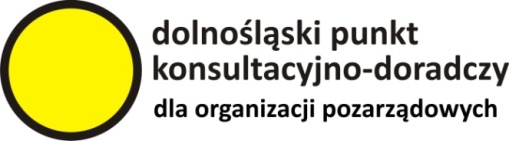 Realizator projektu:
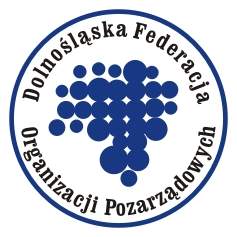 Zadanie dofinansowano ze środków budżetu Samorządu Województwa Dolnośląskiego
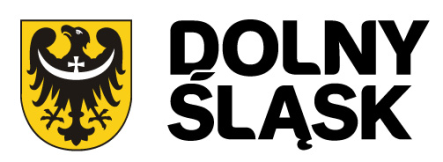 Organizacja pracy DPKD
Godziny otwarcia: min. 2 dni w tygodniu
1x od 9:00
1x do 19:00
60h doradztwa/
min. 15 porad w miesiącu
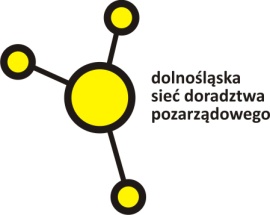 Prawidłowe oznakowanie
Forum NGO (min. 15 NGO)/ szkolenie (warsztat) (min. 8 NGO)
Doradztwo:
stacjonarne
telefoniczne
internetowe
Mobilne (max. 20h)
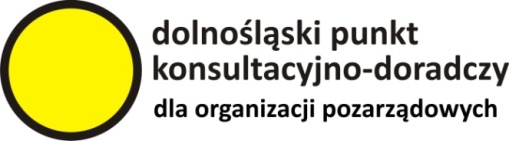 ?
Realizator projektu:
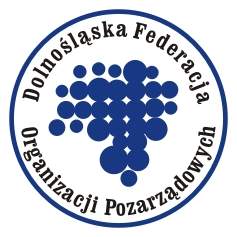 Zadanie dofinansowano ze środków budżetu Samorządu Województwa Dolnośląskiego
Zadania DPKD
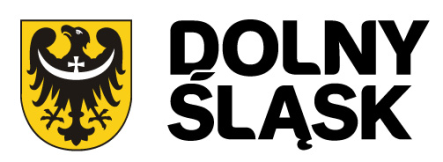 a) stała i aktywna współpraca z Operatorem/Koordynatorem Sieci
b) utrzymywanie stałej współpracy z pełnomocnikami ds. organizacji pozarządowych w JST na terenie objętym wsparciem DPK-D,
c)	utrzymywanie stałego kontaktu z organizacjami pozarządowymi działającymi na terenie objętym wsparciem DPK-D, 
d)	zbieranie informacji o działaniach prowadzonych przez organizacje pozarządowe i grupy nieformalne oraz przesyłanie ich do WWzOP (kalendarium),
e)	prowadzenie działań o charakterze informacyjno-promocyjnym na temat Samorządu Województwa Dolnośląskiego oraz DPK-D i ich działalności, 
f)	prowadzenie naboru uczestników i zorganizowanie szkolenia/warsztatu lub Forum Organizacji Pozarządowych,
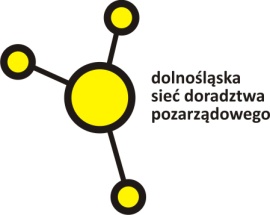 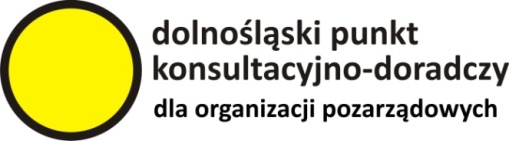 Realizator projektu:
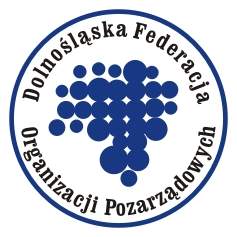 Zadanie dofinansowano ze środków budżetu Samorządu Województwa Dolnośląskiego
Zadania DPKD
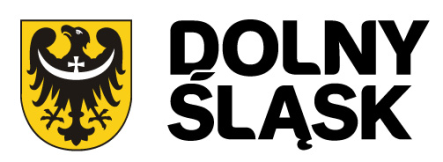 g)	stała aktualizacja bazy organizacji pozarządowych oraz innych podmiotów, które korzystają z doradztwa DPK-D, uczestniczą w szkoleniach oraz Forach i przesyłanie jej razem z miesięcznym sprawozdaniem do Koordynatora Sieci,
h)	przekazanie każdej organizacji korzystającej z doradztwa oraz organizacjom znajdującym się w bazie ankiety potrzeb szkoleniowo-doradczych z prośbą o wypełnienie, a następnie przekazanie wypełnionych ankiet do Koordynatora Sieci,
zamieszczenie na stronie/podstronie internetowej DPK-D lub/i Facebooku informacji dotyczących bieżącej działalności,
j)	przekazywanie do organizacji pozarządowych znajdujących się na terenie objętym wsparciem DPK-D informacji otrzymywanych z WWzOP,
Punkty do kontaktu będą stosowały adresy e-mailowych  zawierające słowa: dpkd oraz nazwę miejscowości punktu wg przykładowego wzoru: dpkd.gora@ nazwa domeny
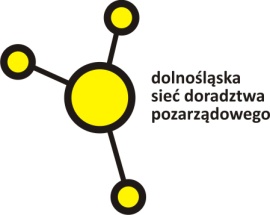 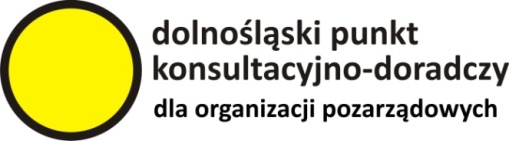 Realizator projektu:
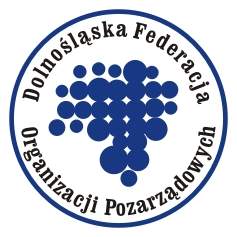 Zadanie dofinansowano ze środków budżetu Samorządu Województwa Dolnośląskiego
Zadania DPKD
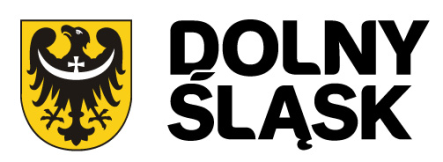 k) wypełnianie kart doradztwa oraz sporządzanie comiesięcznych raportów,
l) pomiar potrzeb szkoleniowo-doradczych,
ł) konsultowanie z koordynatorem materiałów projektowych (SIW SWD),
m) informowanie o:
- wydarzeniach z dwutygodniowym wyprzedzeniem,
- doradztwach mobilnych z wyprzedzeniem kilkudniowym, jeżeli to możliwe.
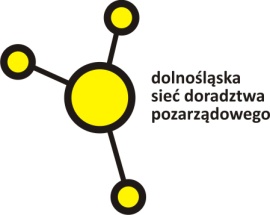 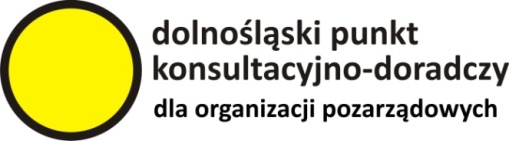 Realizator projektu:
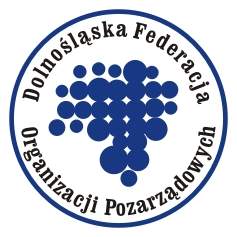 Zadanie dofinansowano ze środków budżetu Samorządu Województwa Dolnośląskiego
Zakres doradztwa
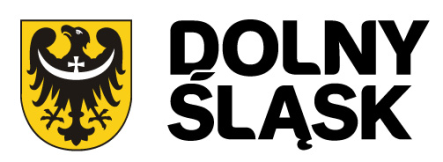 Doradztwo będzie świadczone z zakresu różnych aspektów funkcjonowania organizacji w tym m.in.:
a)	pozyskiwania funduszy na działania (źródła krajowe i zagraniczne),
b)	pisania i rozliczania projektów,
c)	sprawozdawczości, 
d)	księgowości dla organizacji pozarządowych,
e)	aktywizacji i integracji organizacji pozarządowych oraz środowisk lokalnych,
f)	z zakresu poradnictwa obywatelskiego, w tym: zakładania i likwidowania organizacji pozarządowych, prowadzenia bieżącej działalności organizacji oraz wspierania współpracy między organizacjami pozarządowymi a instytucjami publicznymi.
 
Każdy Punkt zobligowany będzie do udzielenia minimum 15 porad/konsultacji w miesiącu (porady stacjonarne i mobilne łącznie).
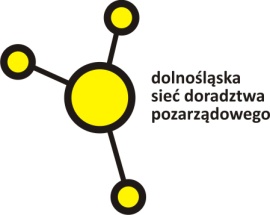 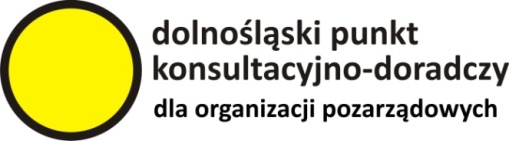 Realizator projektu:
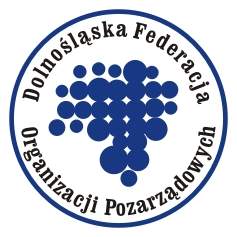 Zadanie dofinansowano ze środków budżetu Samorządu Województwa Dolnośląskiego
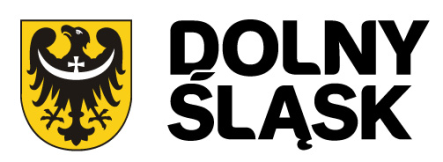 Wskaźniki projektowe
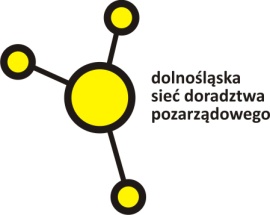 Doradztwo
Szkolenia/ warsztat dla NGO
1 Forum NGO lub szkolenie/ warsztat
Czas trwania – min. 4h (zegarowe)
min. 15 porad /miesiąc
Grupa – min. 15 NGO na Forum, min. 8 NGO na szkoleniu
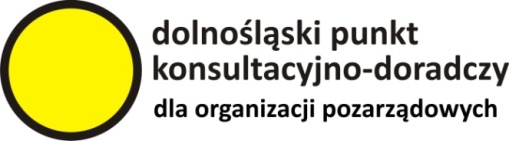 Rekrutacja
Promocja
Mat.  Szkoleniowe
Zaświadczenia
Ankiety
Karta porad stacjonarnych
Karta porad mobilnych
Analiza 
miesięczna pracy doradcy
Realizator projektu:
Analiza 
potrzeb szkoleniowo-doradczych
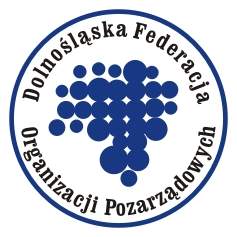 Zadanie dofinansowano ze środków budżetu Samorządu Województwa Dolnośląskiego
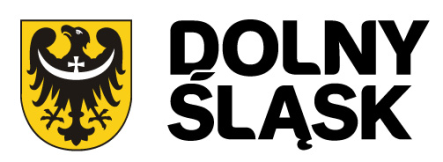 Promocja!
Rozsyłka Biuletynu i Konkursów
Udział DPK-D w imprezach lokalnych
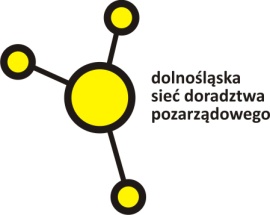 Udział DPK-D w Dolnośląskich Targach Organizacji Pozarządowych
Informacja na stronę www oraz facebook
Ogłoszenia prasowe (działania punktu, promocja SWD)
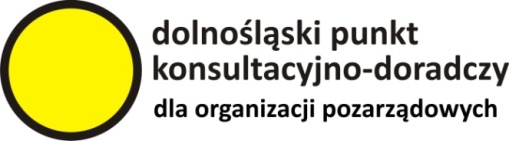 Budżet na działania promocyjne!
1 Spot Radiowy
(Grupa Radiowa Agory)
Realizator projektu:
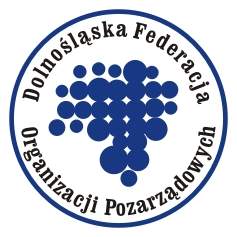 Zadanie dofinansowano ze środków budżetu Samorządu Województwa Dolnośląskiego
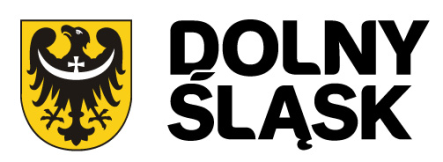 Badanie potrzeb szkoleniowo-doradczych
Wśród NGO, którym doradzamy,
Wśród pozostałych NGO.

Propozycje pytań:
1. Proszę wskazać tematy szkoleń, które byłyby Panu/Pani najbardziej potrzebne?
a) Podstawy prawne funkcjonowania NGO….
b) Promocja i marketing w NGO
c) Tworzenie projektów społecznych
d) Nowy wzór oferty i nowy wzór sprawozdania
e) Inne (jakie?)……………………………………..
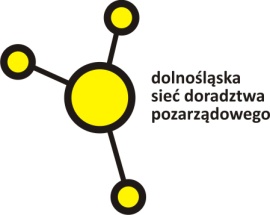 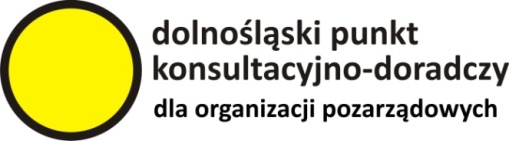 Realizator projektu:
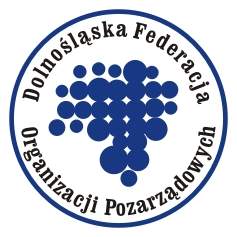 Zadanie dofinansowano ze środków budżetu Samorządu Województwa Dolnośląskiego
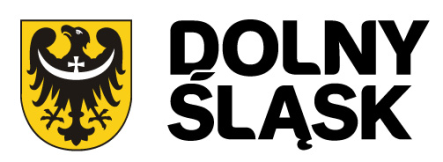 Badanie potrzeb szkoleniowo-doradczych
Wśród NGO, którym doradzamy,
Wśród pozostałych NGO.

Propozycje pytań:
1. Proszę wskazać obszary doradztwa, które byłyby Panu/Pani najbardziej potrzebne:
a) Pozyskiwanie funduszy na działania
b) Pisanie i rozliczanie projektów
c) Sprawozdawczość
d) Księgowość dla NGO
e) Inne (jakie?)……………………………………..
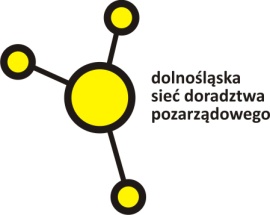 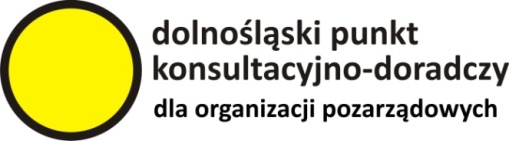 Realizator projektu:
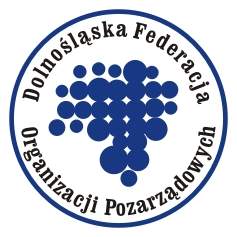 Zadanie dofinansowano ze środków budżetu Samorządu Województwa Dolnośląskiego
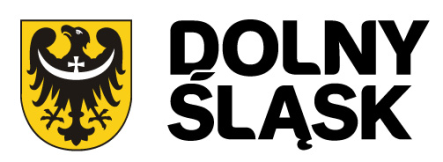 Budżet
Doradztwo: 40,00/ h
2) Koszt zorganizowania szkolenia/ warsztatu: 500,00
3) Zwrot kosztów dojazdu na doradztwo mobilne
4) Zwrot kosztów dojazdu na spotkanie sieciujące
5) Oznakowanie biur DPKD (np. tabliczki, plakaty): 340,00
6) Promocja SWD (np. artykuły prasowe): 160,00
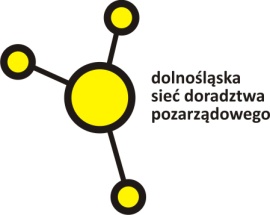 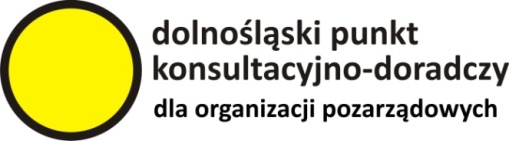 Realizator projektu:
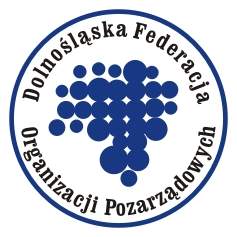 Zadanie dofinansowano ze środków budżetu Samorządu Województwa Dolnośląskiego
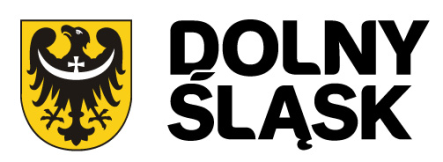 Nasze plany, inne działania
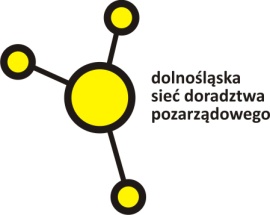 Porozmawiajmy o tym po przerwie….
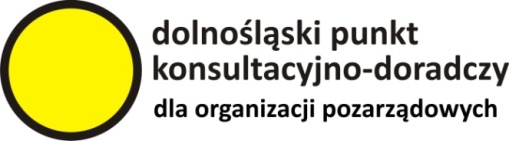 Realizator projektu:
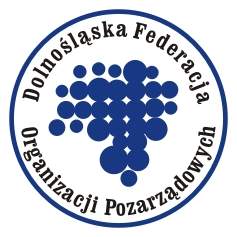 Zadanie dofinansowano ze środków budżetu Samorządu Województwa Dolnośląskiego
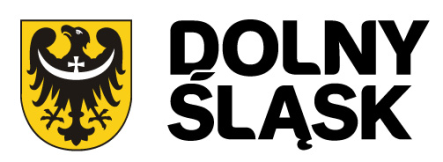 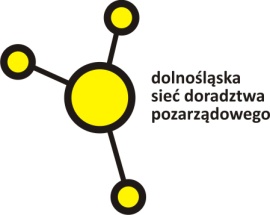 Pytania?
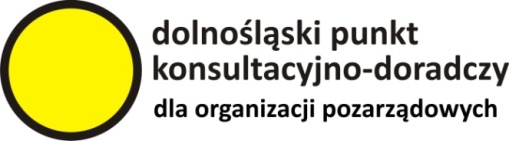 Realizator projektu:
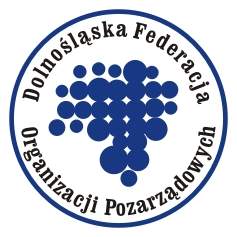 Zadanie dofinansowano ze środków budżetu Samorządu Województwa Dolnośląskiego